In a Nutshell
Unite! Widening
Raise Excellence
in R&S&I (Research, Science and Innovation)
in HEI (Higher Education Institutions) 
for Widening Countries
The Project
5 m €
Total Budget
5 years
2024 - 2028
Part of the Unite! Big Family:
 Designed as a complementary initiative under the umbrella of the European University Alliance Unite!

Advancing Scientific Excellence and Collaboration: 

It aims to enhance excellence in science and knowledge valorization through strengthened  cooperation between universities from Widening and non-Widening countries.
14
Industry-Embedded 
Doctoral Scholarships
1 m €
Focus on Widening countries
Consortium Partners
Total Budget
5 Mio €
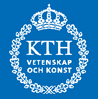 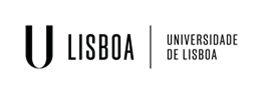 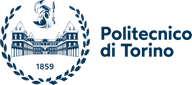 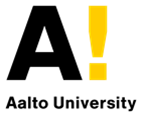 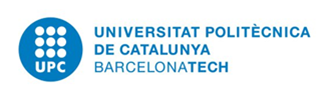 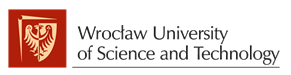 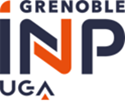 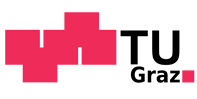 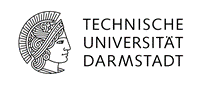 9
Universities from Widening and non-Widening countries
Total Budget
5 Mio €
4
Companies & S&T Parks 
from Widening countries
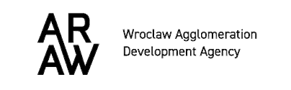 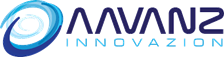 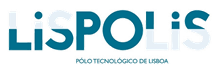 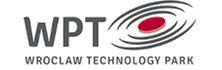 WIDENING PARTNERS / COORDINATION
Portugal & Poland
Goals
Reduce differences and reinforce the R&I capacity of widening countries through collaboration and networking. This involves implementing structural R&I policies, institutional reforms, performance enhancements, and fostering the free circulation of knowledge, researchers and innovators
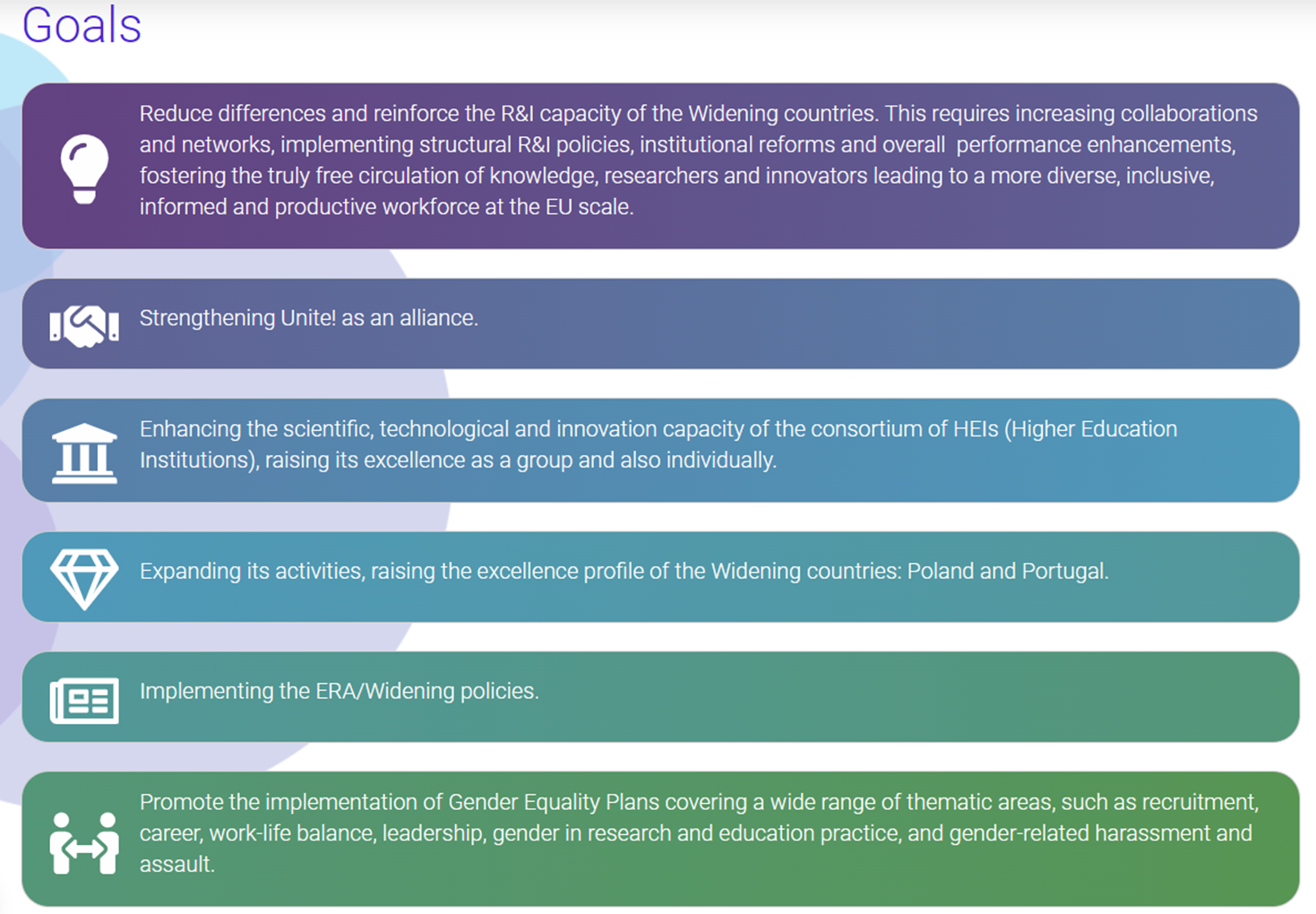 Strengthen Unite! as an alliance, promoting collaboration and involvement in a wide range of academic, research and corporate activities
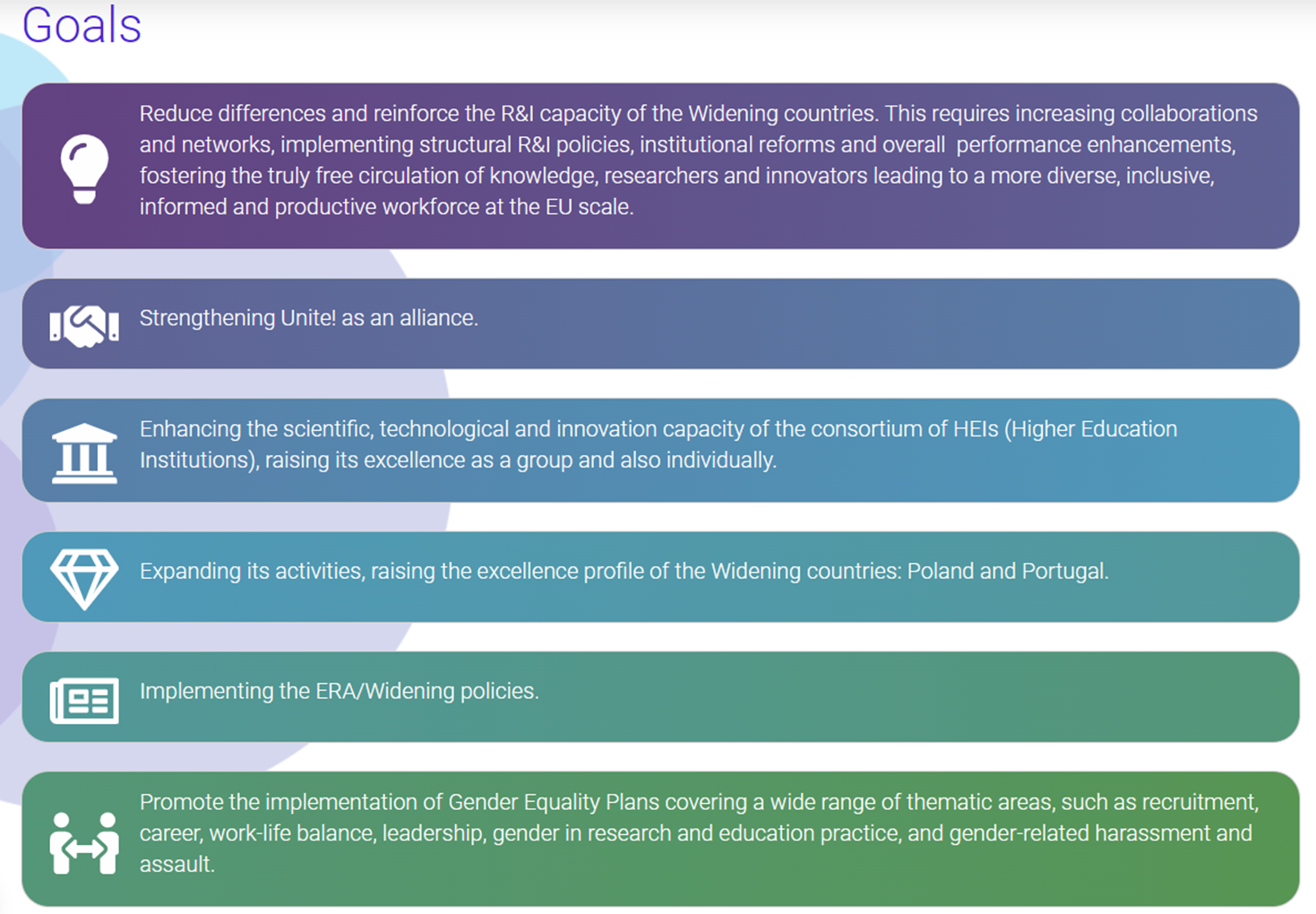 Enhance the scientific, technological and innovation capacity of the Widening countries and overall Consortium of Higher Education Institutions (HEIs), while promoting closer cooperation with non-academic actors
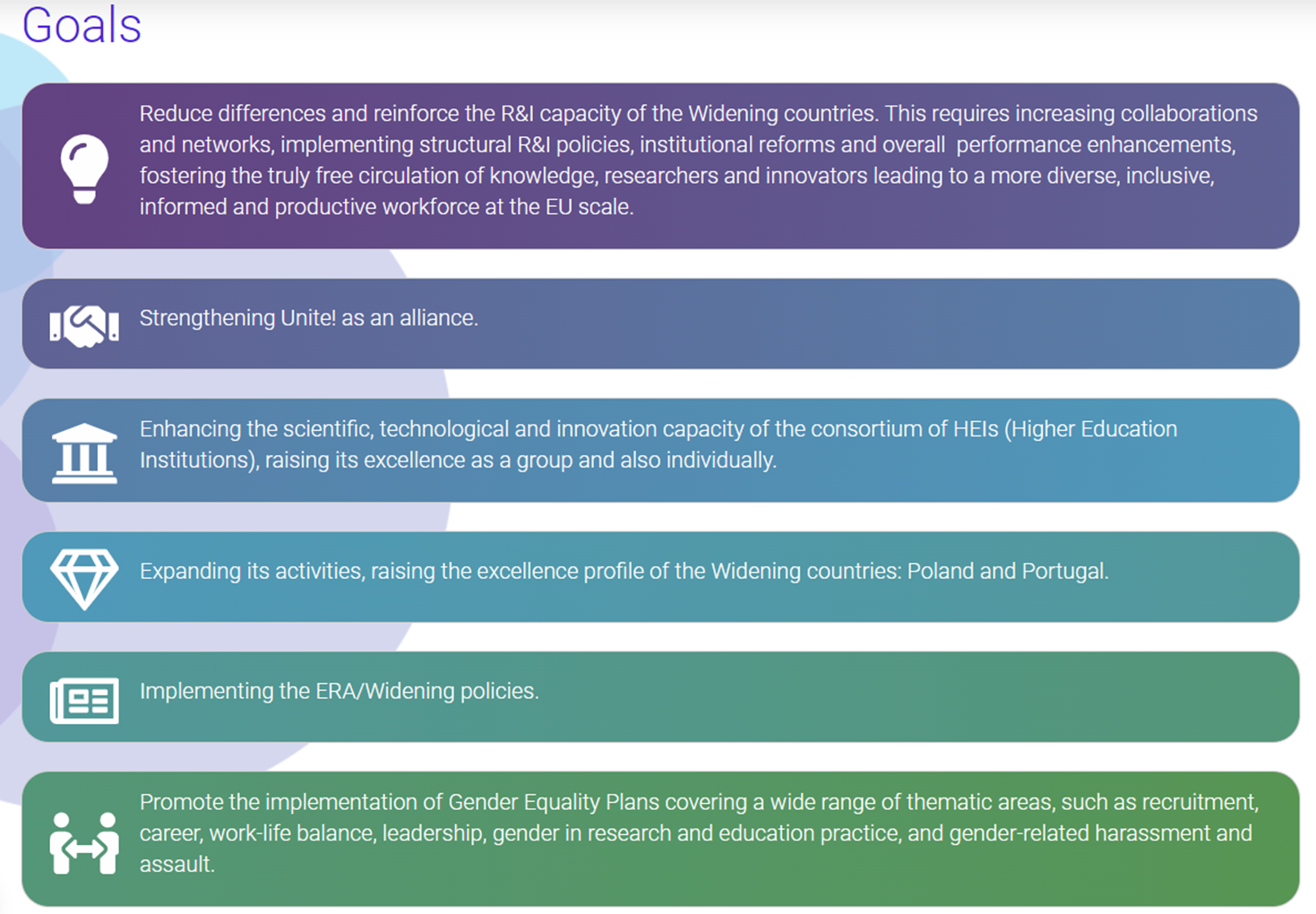 Expand activities and raise the excellence and innovation performance of Widening countries, in particular Poland and Portugal
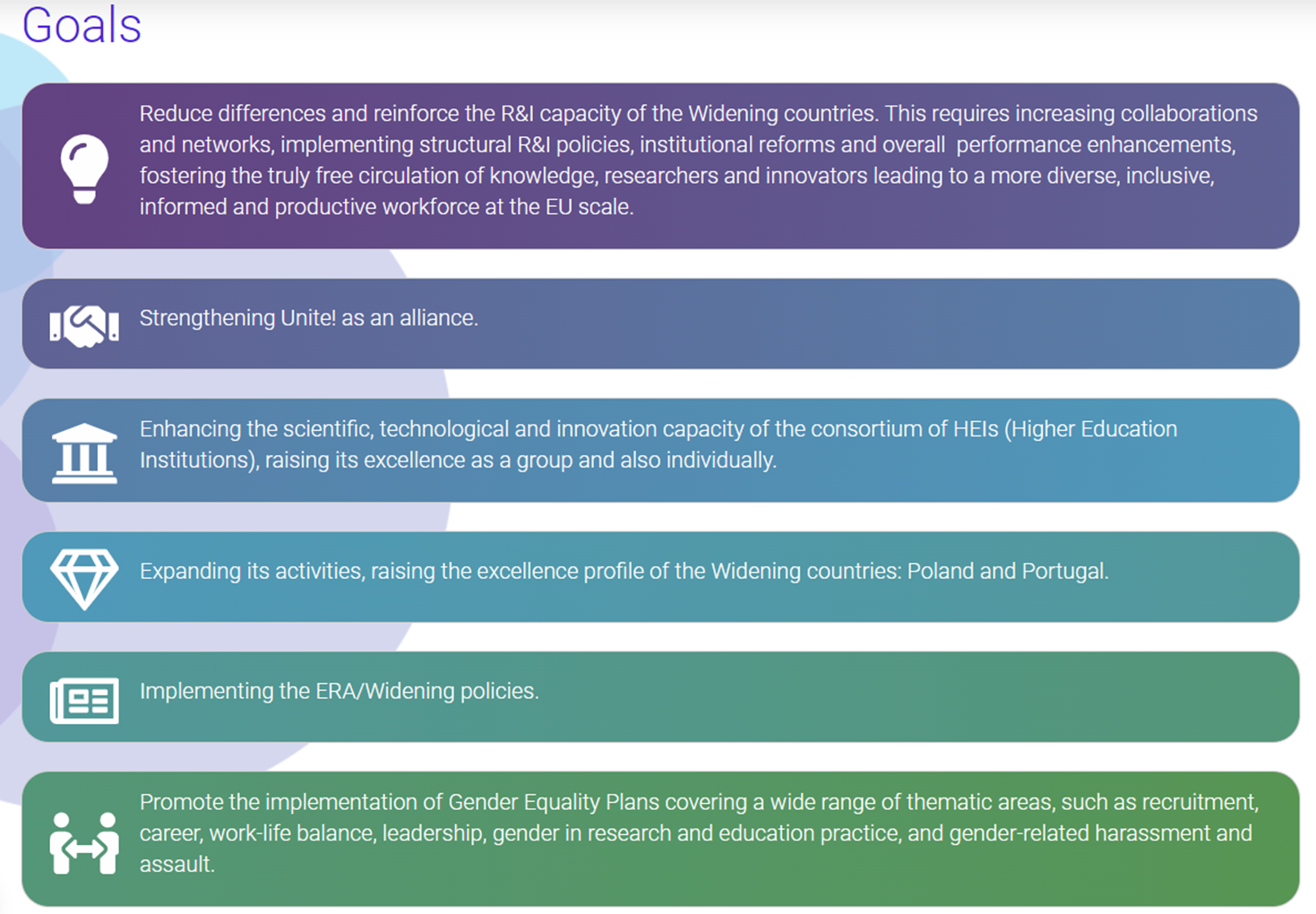 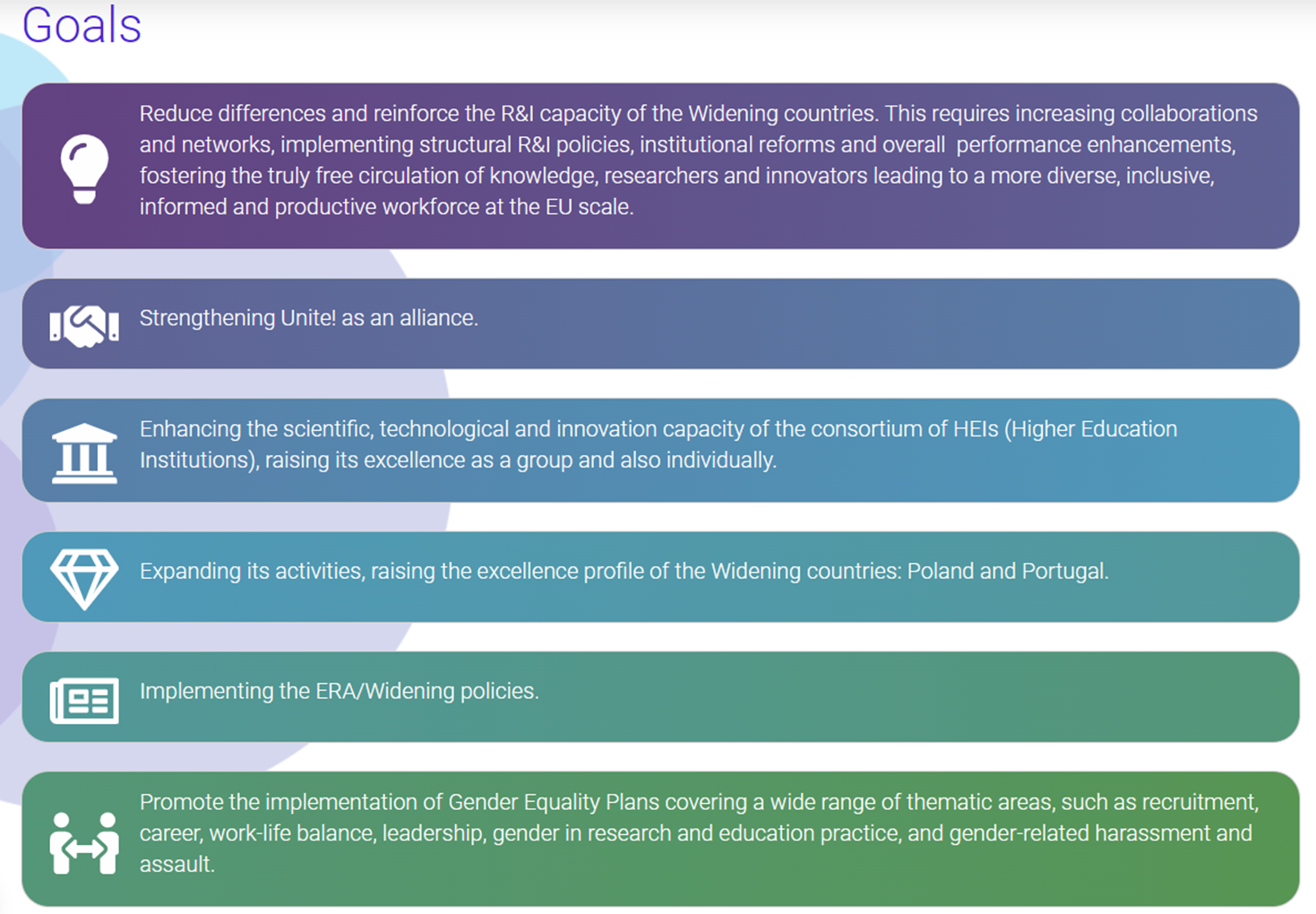 Implement the European Research Area’s widening policies and disseminate them, while enabling Open Science
Promote the implementation of gender equality plans in areas such as recruitment, research career assessment, work-life balance, leadership, research and excellent education practices
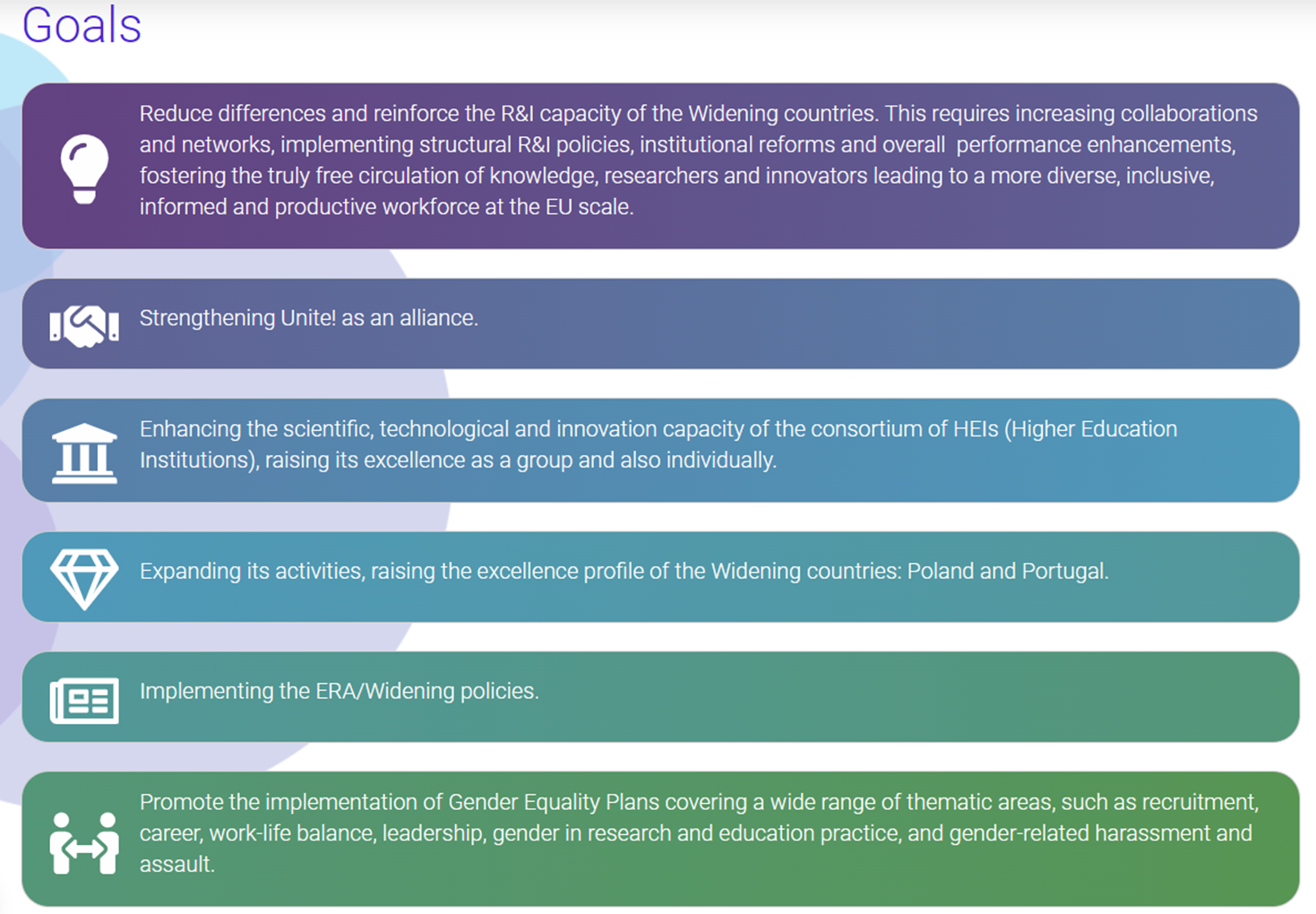 Key Activities
Research Communities
S&I
Skills
Academy
PhD School
in Academia &
Industry
Research
&
Innovation
Outreach
Workshops

TED Talks

 Hackathons
Academia &
Business Cooperation
Living Labs& Expert Communities
Matchmaking
Sharing Infrastructures
Green
Transition
Centres
of
Excellence
Open
Science
Policy Recommendations
AccelerateDigital Transition
Thank you!